Test Your KnowledgeHistory of Central Banking
Click on the letter choices to test your understanding
Question 1
The First Bank of the United States was:
Correct!
Alexander Hamilton, Secretary of the Treasury, promoted the creation of the First Bank of the United States to manage the nation’s money and regulate credit.
Next
Try again!
Thomas Jefferson, Secretary of State, opposed the creation of the First Bank of the United States. Jefferson maintained that the Constitution did not provide Congress the authority to create a central bank.
Back
Try again!
Andrew Jackson strongly opposed the renewal of the charter of the Second Bank of the United States. He built his platform for the presidential election of 1832 on doing away with the Second Bank of the United States.
Back
Question  2
The National Banking Act:
Try again!
The Second Bank of the United States was established in 1816. Its charter lasted for 20 years. The National Banking Act was legislation that passed in 1863.
Back
Correct!
The National Banking Act of 1863 called for the creation of national banknotes and allowed banks to apply for a national charter. Many banks switched from a state to a national charter.
Next
Try again!
The National Banking Act did not provide the essentials of central banking. Banking remained a local function without an effective mechanism to regulate the flows of money and credit that could assure the security of the nation’s system of finance. As a result, the amount of currency in circulation was tied to the bond market and not the needs of the economy. The currency was inelastic and the reserves immobile.
Back
Question  3
Under the gold standard :
Try again!
Because the money supply is determined by the supply of gold, it cannot be adjusted in response to changing economic conditions. Therefore, the money supply is not elastic.
Back
Try again!
On an international level, the rate of exchange between any two currencies with the gold standard system is fixed. Of note, fixed exchange rates can subject a currency to speculative attacks if investors doubt the ability of a country to maintain the value of its currency at the legally specified parity.
Back
Correct!
Under the gold standard, the value of currency is fixed in terms of gold. Conse-quently, a gold standard sets the money supply and price level generally with limited central bank intervention.
Next
Question  4
The Panic of 1907:
Try again!
The Panic of 1907 was a banking crisis caused by the failure of banks. As banks failed, the public’s confidence in financial stability waned. In turn, bank panics and runs occurred with greater frequency, resulting in severe crises like the Panic of 1907.
Back
Correct!
The Panic of 1907 was the last and most severe of the bank panics that plagued the National Banking Era of the United States. It served as a catalyst for financial reform.
Next
Try again!
The Panic of 1907 did not cause the Great Depression. The Great Depression did not begin until 1929. The stock market crash of 1929 marked the beginning of the economic depression that had several causes.
Back
Question 5
The Federal Reserve Act:
Correct!
On December 23, 1913, President Woodrow Wilson signed the Federal Reserve Act.
Next
Try again!
President Woodrow Wilson did not sign the Federal Reserve Act in 1915.
Back
Try again!
Warren Harding did not take presidential office until 1921.
Back
Question 6
During the Great Depression:
Try again!
The number of bank failures increased sharply during the Great Depression.
Back
Try again!
Prices fell sharply during the Great Depression. In fact, the Great Depression was marked by deflation.
Back
Correct!
There was a significant increase in unemployment. As prices, profits, and output decreased, businesses struggled to remain open. Many firms closed or let go of workers. Simultaneously, farmers struggled to make a profit. As a result, the number of unemployed workers increased sharply.
Next
Question 7
During the Great Depression, the Federal Reserve:
Correct!
The Federal Reserve implemented tight monetary policy by contracting the money supply. The Federal Reserve was concerned about speculation on Wall Street in the late 1920s and about a speculative attack on the dollar in 1931. Some policymakers also maintained the view that a corrective response to the excesses of the 1920s was needed.
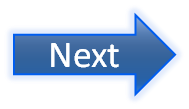 Try again!
Despite falling prices and output, the Federal Reserve did not implement expansionary monetary policy to grow the money supply and spur economic growth. To the contrary, the Federal Reserve  implemented contractionary policy and decreased the money stock.
Back
Try again!
Despite an increase in bank failures, the Federal Reserve did not maintain a strong response to bank failures. Because many of the banks were small, nonmember banks, the Federal Reserve did not intervene to prevent or mitigate the impact of the bank failures.
Back
Question 8
The Great Depression and historical beginnings of central banking in the United States highlight the important role of a central bank in:
Try again!
The central bank focuses on the development of monetary policy while the president and Congress create and implement fiscal policy.
Back
Try again!
The Federal Reserve does not develop fiscal policy. The president and Congress create and implement fiscal policy.
Back
Correct!
The Federal Reserve System, the central bank of the United States, focuses its efforts on monetary policy and financial stability.
Next
Question 9
The Federal Reserve Act called upon the central bank to:
Try again!
The Federal Reserve Act did charge the Federal Reserve System with serving as a “lender of last resort” to provide liquidity and promote financial stability, but this is not the only function called upon in the Federal Reserve Act.
Back
Try again!
The Federal Reserve Act did call upon the Federal Reserve System to promote price stability through monetary policy, but this is only one of the functions spelled out in the act.
Back
Correct!
The Federal Reserve Act called upon the Federal Reserve System to serve as a “lender of last resort” to provide liquidity and to promote price stability through monetary policy.
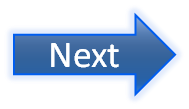 Question 10
In what year was the Federal Reserve Act amended to allow the Federal Reserve System to provide payment services by which banks could collect checks through the Federal Reserve System?
Try again!
The stock market crashed in 1929. The Federal Reserve Act was not amended at this time.
Back
Try again!
A major financial crisis, the Panic of 1907, occurred in this year. The Federal Reserve Act had not yet been signed into legislation.
Back
Correct
The Federal Reserve Act was signed in 1913 and amended in 1917 to allow banks to collect checks through the Federal Reserve System.
Next
Thank you for participating in “Test Your Knowledge”